建設業経営首脳者労働災害防止説明会（トップセミナー）
日時：令和５年６月28日（水）午前９時30分から
小樽労働基準監督署
倶知安支署
１
次　　第１、あいさつ　　　　　　　　　　　　　　　　　　　 小樽労働基準監督署　倶知安支署　　　　　　　　　　　　　　　　　　　　　　　　支署長　星川　勉２、改正改善基準告示等に関する説明　                                       小樽労働基準監督署　倶知安支署　　　　　　　　　　　　　　　　　　　　監督・安衛課長　一色　実３、労働災害防止等について　                                       小樽労働基準監督署　倶知安支署　　　　　　　　　　　　　　　　　　　　監督・安衛課長　一色　実
1
自動車運転者の労働時間等の改善のための基準（改善基準告示）の改正内容（トラック）について
●●労働基準監督署
１．改善基準告示について
２．改正の背景について
３．改正の検討状況について
４．改正の内容について
「自動車運転者の労働時間等の改善のための基準」（改善基準告示）について
「自動車運転者の労働時間等の改善のための基準」（改善基準告示）
▸　「自動車運転者の労働時間等の改善のための基準」（改善基準告示）は、トラックなどの自動車運転者について、労働時間等の労
 　  働条件の向上を図るため、その業務の特性を踏まえ、すべての産業に適用される労働基準法では規制が難しい拘束時間（始業から
　   終業までの時間（休憩時間を含む））、休息期間（勤務と勤務の間の自由な時間）、運転時間等の基準を、平成元年に大臣告示と     
　   して制定。
制定の経緯
労働時間等の改善を定めた局長通達の策定（昭和42年）
中央労働基準審議会での関係労使の議論
・長時間労働、交通事故の増加
・路面運送における労働時間及び休息期間に関するＩＬＯ条約の
　採択（昭和54年）
通達を大臣告示とすることで労使が合意し、
「改善基準告示」を策定（平成元年）
（中身を伴う改正：平成９年改正が最後）
拘束時間、休息期間等の基準を定めた局長通達の策定（昭和54年）
※制定以降、法定労働時間が段階的に短縮し、週40時間制へ移行するに伴い、内容の見直しが行われ現在に至っている。
主な内容
○　拘束時間【始業から終業までの時間(休憩時間含む)】：（１か月）トラック…293時間、バス…４週平均１週65時間、タクシー…299時間
　　　　　　　　　　　　　　　　　　　　　　　　　　   （１日)　  トラック・バス・タクシー…原則１日13時間（最大16時間）
○　休息期間【勤務と勤務の間の時間】：原則として継続８時間以上
○　運転時間：トラック…２日平均１日９時間 / ２週間平均１週44時間、バス…２日平均１日９時間 / ４週間平均１週40時間
○　連続運転時間：トラック・バス…４時間以内
　　　　　　　　　　　　　　　　　　　　　※その他、分割休息期間、２人乗務、隔日勤務、フェリー乗船の場合の特例有り。
施行
労働基準監督署
関係労使の自主的改善努力と労働基準監督官の臨検監督等による指導
　（令和３年 自動車運転者を使用する事業場への監督指導･･･3,770件　改善基準告示違反率･･･53.3%）
①　監督署と地方運輸機関との合同による監督・監査
　②　それぞれの機関が把握した改善基準告示違反事案の相互通報
国土交通省との連携
1
拘束時間と休息期間について
▸　拘束時間とは、労働時間、休憩時間その他の使用者に拘束されている時間をいう。
▸　休息期間とは、使用者の拘束を受けない期間をいう。
例
拘束時間
休息期間
【１日目】
24:00　終業
8:00　始業
作業時間（運転・整備・荷扱い等）
労働時間
（時間外労働時間・休日労働時間を含む。）
拘束時間
15時間
24時間
手待ち時間（荷待ち等）
休憩時間
（仮眠時間を含む）
１日（始業時刻から起算して24時間）の拘束時間の上限は16時間
（この事例だと、１日目の8:00～23:00と２日目の7:00～8:00が１日の拘束
　時間となる。計16時間）
休息期間
勤務終了後の休息期間は８時間以上
（この事例だと、１日目の23:00～２日目の7:00が休息期間となる。計８時間）
8時間
23:00　終業
【２日目】
拘束時間
1時間
7:00　始業
2
１．改善基準告示について
２．改正の背景について
３．改正の検討状況について
４．改正の内容について
自動車運転者の基礎統計
▸　トラック運転者は、全産業平均と比べ、年齢が高い傾向にある。
▸　トラック運転者は、全産業平均と比べ、実労働時間数が長い傾向にある。
▸　トラック運転者は、全産業平均と比べ、所定内給与額が低い傾向にある。
（「令和３年賃金構造基本統計調査」（厚生労働省）を加工して作成）
※10人以上の常用労働者を雇用する民営事業所
3
トラック運転者の平均年齢の推移
▸　平成元年（1989年）に比べ、令和３年（2021年）は全体的に平均年齢が上昇している。
▸　トラック運転者は、全産業平均と比べ、令和３年（2021年）の平均年齢の上昇幅が大きい。
＋2.1才
平成元年
（1989年）
＋6.5才
＋9.6才
＋11.2才
＋5.2才
令和３年
（2021年）
（※）平成元年（１９８９年）の「大型トラック」、「中小型トラック」はそれぞれ「平成元年賃金構造基本統計調査」（厚生労働省）における「営業用大型貨物自動車運転者（男）」、
　　  「営業用普通・小型貨物自動車運転者（男）」の数値
　　　令和３年（２０２１年）の「大型トラック」、「中小型トラック」はそれぞれ「令和３年賃金構造基本統計調査」（厚生労働省）における「営業用大型貨物自動車運転者」、
　　  「営業用貨物自動車運転者（大型車を除く）」の数値
4
脳・心臓疾患の業種別・職種別支給決定件数
令和３年度の脳・心臓疾患の支給決定件数に占める道路貨物運送業の割合は32.5％、貨物自動車運転者の割合は30.8％であり、業種別・職種別でそれぞれ最も高かった。
（厚生労働省調べ）
【令和３年度】（2021年度）
【令和２年度】（2020年度）
【平成21年度】（2009年度）
○　業種別
※　平成21年度より中分類を集計
＋4.2
＋6.2
－1.0
－5.4
○　職種別
＋3.5
＋5.2
－1.5
－4.2
5
脳・心臓疾患の労災認定基準
▸　脳・心臓疾患の労災認定基準においては、「発症前１か月におおむね100時間または発症前２か月間～６か月間に、１か月
　  あたり80時間を超える時間外労働が認められる場合」、業務と発症との関連性が強いと評価される。
労働時間以外の負荷要因の見直しを行い、赤字の項目を新たに追加しました。
【改正前】
　　発症前１か月におおむね100時間または発症前２か月間ないし　
　　６か月間にわたって、１か月あたり80時間を超える時間外労働
　　が認められる場合について業務と発症との関係が強いと評価で
　　きることを示していました。
【改正後】
　　上記の時間に至らなかった場合も、これに近い時間外労働を
　　行った場合には、「労働時間以外の負荷要因」の状況も十分に
　　考慮し、業務と発症との関係が強いと評価できることを明確に
　　しました。
業務と発症との関連が強いと評価
一定の労働時間以外の負荷要因
6
勤務間インターバルの短い勤務
▸　脳・心臓疾患の労災認定基準において、長期間の過重業務の判断にあたっては、睡眠時間確保の観点から、勤務間インター　
     バルがおおむね１１時間未満の勤務の有無、時間数、頻度、連続性等について検討し、評価することとされている。
（「血管病変等を著しく増悪させる業務による脳血管疾患及び虚血性心疾患等の認定基準について」（令和３年９月14日基発0914第１号厚生労働省労働基準局長通達）より抜粋）
勤務間インターバルが短い勤務
▸　勤務間インターバルとは、終業から始業までの時間をいう。
▸　勤務間インターバルが短い勤務については、その程度（時間数、 頻度、連続性等）や業務内容等の
　  観点から検討し、評価すること。
▸　なお、長時間の過重業務の判断に当たっては、睡眠時間の確保の観点から、勤務間インターバルがお
     おむね １１時間未満の勤務の有無、時間数、頻度、連続性等について検討し、評価すること。
7
脳・心臓疾患の労災認定基準における労働時間の評価
（「脳・心臓疾患の労災認定の基準に関する専門検討会報告書（令和３年７月）」（厚生労働省）より抜粋）
労働者の１日の生活時間と睡眠時間、労働時間との関係
▸　日本の有業者の平均的な生活時間を調査した平成28年の社会生活基本調査（図４－５）によると、　
     15歳以上の有業者の平日の睡眠時間は7.2時間、仕事時間は8.1時間、食事、身の回りの用事、通勤等
     の生活に必要な時間（食事等の時間）は5.3時間となっている。

▸　これを前提とすると、現時点においても、１日６時間程度の睡眠が確保できない状態は、１日の労働
     時間８時間を超え、４時間程度の時間外労働を行った場合に相当し、これが１か月継続した状態は、
     おおむね80時間（※１）を超える時間外労働が想定される。

▸　また、１日５時間程度の睡眠が確保できない状態は、１日の労働時間８時間を超え、５時間程度の時
     間外労働を行った場合に相当し、これが１か月継続した状態は、おおむね100時間（※２）を超える
     時間外労働が想定される。

    （※１）24時間から、生活を営む上で必要な睡眠（６時間）・食事等・仕事（法定労働時間８時間及び法定休憩時間１時間）を
　　　　　引いた時間数に１か月の平均勤務日数21.7日を乗じた概数。

    （※２）前記の睡眠を５時間として同様に算出した概数。
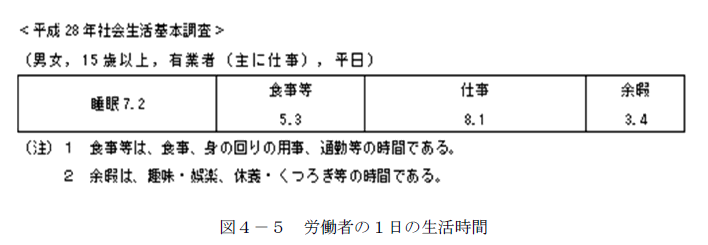 8
休息期間と睡眠時間
▸　「休息期間が８時間未満」と回答した自動車運転者のうち、最も高い割合は、「睡眠時間５時間未満」であった。
▸　「休息期間が８時間以上～１１時間未満」と回答した自動車運転者のうち、最も高い割合は、「睡眠時間６時間以上７時間
　  未満」であった。
▸　「休息期間が１１時間以上」と回答した自動車運転者のうち、最も高い割合は、「睡眠時間７時間以上８時間未満」であっ
　  た。
（令和３年度「トラック運転車の労働時間等に係る実態調査事業報告書」（厚生労働省）を加工して作成)
9
時間外労働の上限規制について
▸　時間外労働の上限規制は、月45時間、年360時間を原則とし、臨時的な特別な事情がある場合でも年720時間、単月100時間
　  未満（休日労働含む）、複数月平均80時間（休日労働含む）を限度
▸　自動車運転の業務、建設事業、医師等は適用猶予・除外業務（事業）とされ、改正法施行後５年間（令和６年３月まで）は
     上記一般則の適用はない。
▸　自動車運転業務従事者の上限時間（臨時的な特別な事情の場合）は年960時間とし、将来的な一般則の適用について引き続き
     検討する旨を附則に規定。　
▸　自動車運転業務従事者への上限規制の適用とあわせて改善基準告示についても見直す必要がある。
法律による上限
（例外）
法改正前
法改正後
一般労働者
法律による上限（原則）
月４５時間
年３６０時間
・年720時間
・単月100時間未満　（休日労働含む）
・複数月平均80時間　（休日労働含む）
・法律による上限（原　則）を超えられるの　は年６か月まで
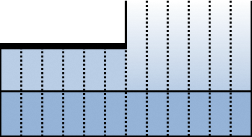 年間６か月まで
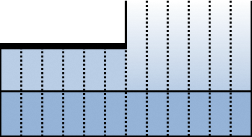 限度時間
（告示）
月４５時間
年３６０時間
など
特別条項
上限なし
１年間　＝　１２か月
法定労働時間
１日８時間
週４０時間
自動車運転者
・年960時間
　　　　　のみ
１年間　＝　１２か月
10
適用猶予業種における時間外労働の上限規制
▸　自動車運転者については、令和６年４月以降、年９６０時間の上限規制の適用を受ける。
▸　一方、一般労働者に適用される、４５時間超えの上限回数（６か月まで）、単月上限（１００時間未満）、複数月平均上限
   （８０時間以内）については適用がない。
　 →　ただし、この場合であっても、改善基準告示に定める拘束時間を遵守する必要がある。
【現在】
【令和６年４月～】
※　休日労働も含む。
注１：　災害の復旧・復興の事業は、単月上限１００時間・複数月平均上限８０時間の規制は適用されない。
注２：　時間外・休日労働が月１００時間以上となることが見込まれる者は、３６協定に面接指導を行うこと等を定めることが必要。
注３：　医業に従事する一般の医師にかかる基準（Ａ水準）。休日労働を含む。
注４：　Ｂ水準、連携Ｂ水準、Ｃ水準の指定を受けた医療機関で指定に係る業務に従事する医師にかかる基準。休日労働を含む。
　　　　面接指導、労働時間が特に長時間である場合の労働時間短縮措置、勤務間インターバルの確保等を３６協定に定めることが必要。
11
働き方改革関連法の国会附帯決議事項
附帯決議において、過労死等防止の観点から見直すよう求められているところ。
（下線及び赤字は労働基準局監督課）
参議院厚生労働委員会附帯決議（平成30年６月28日）
七、自動車運転業務の上限規制については、５年の適用猶予後の時間外労働時間の上限が休日を含まず年960時間という水準に　　　　
　　設定されるが、現状において過労死や精神疾患などの健康被害が最も深刻であり、かつそのために深刻な人手不足に陥っ
　　ている運輸・物流産業の現状にも鑑み、決して物流を止めてはいけないという強い決意の下、できるだけ早期に一般則に
　　移行できるよう、関係省庁及び関係労使や荷主等を含めた協議の場における議論を加速し、猶予期間においても、実効性
　　ある実労働時間及び拘束時間削減策を講ずること。また、５年の適用猶予後に一般則の適用に向けた検討を行うに当たっ
　　ては、一般則の全ての規定を直ちに全面的に適用することが困難な場合であっても、一部の規定又は一部の事業・業務に
　　ついてだけでも先行的に適用することを含め検討すること。
八、自動車運転業務については、過労死等の防止の観点から、「自動車運転者の労働時間等の改善のための基準」の総拘束時
　　間等の改善について、関係省庁と連携し、速やかに検討を開始すること。また、改善基準告示の見直しに当たっては、ト
　　ラック運転者について、早朝・深夜の勤務、交代制勤務、宿泊を伴う勤務など多様な勤務実態や危険物の配送などその業
　　務の特性を十分に踏まえて、労働政策審議会において検討し、勤務実態等に応じた基準を定めること。
衆議院厚生労働委員会附帯決議（平成30年５月25日）
二、時間外労働の上限規制の適用が猶予される業務について、当該業務特有の事情を踏まえたきめ細かな取組を省庁横断的に　　　
　　実施して労働時間の短縮を図り、上限規制の適用に向けた環境の整備を進めること。特に、自動車運転業務については、
　　長時間労働の実態があることに留意し、改正法施行後５年後の特例適用までの間、過労死の発生を防止する観点から改善
　　基準告示の見直しを行うなど必要な施策の検討を進めること。
12
１．改善基準告示について
２．改正の背景について
３．改正の検討状況について
４．改正の内容について
自動車運転者　改善基準　改正の検討状況
▸　「自動車運転者の労働時間等の改善のための基準」（改善基準告示）は、自動車運転者について、その業務
　　の特性を踏まえ、一律に適用される労働基準法では規制が難しい拘束時間等の基準を定めたもの。
▸　自動車運転者については、働き方改革関連法により2024年４月から罰則付の時間外労働の上限規制（年960
　  時間）が適用されること等から、労働政策審議会の下に「自動車運転者労働時間等専門委員会」を設置し、
     議論を進めてきた。
○　令和元年11月　　：　労働条件分科会の下に、「自動車運転者労働時間等専門委員会」を設置

○　令和３年４月　　：　専門委員会の下に、　「業態別作業部会」を設置





　　　　　　　　　

○　令和４年９月27日  　：　専門委員会　最終とりまとめ（ハイヤー・タクシー、トラック、バス）

○　令和４年12月  　：　改善基準告示　改正　
　　→　改善基準告示改正後、労働基準監督署による荷主への「要請」、関係者への「周知」を速やかに実施

○　令和６年４月 ：　年９６０時間の上限規制、改善基準告示　適用
実態調査、疲労度調査、海外調査を実施
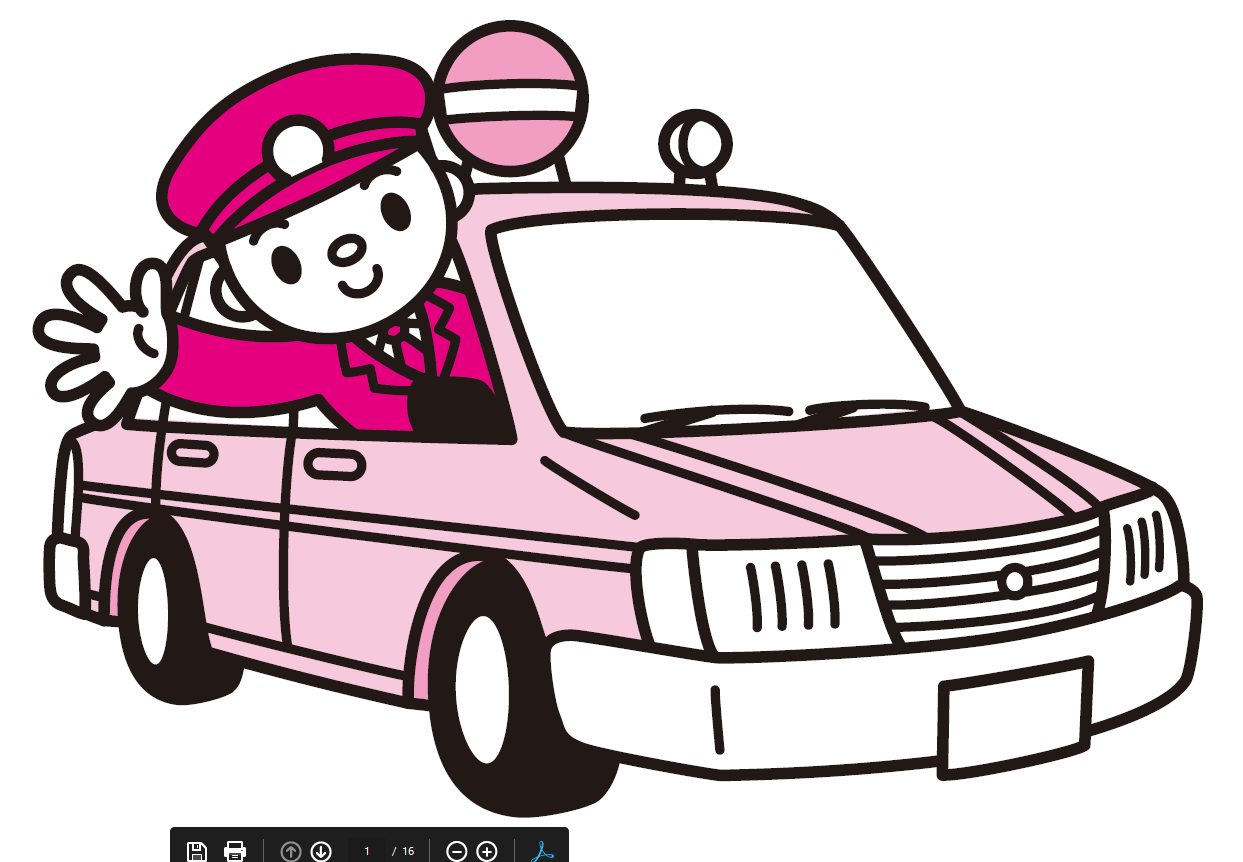 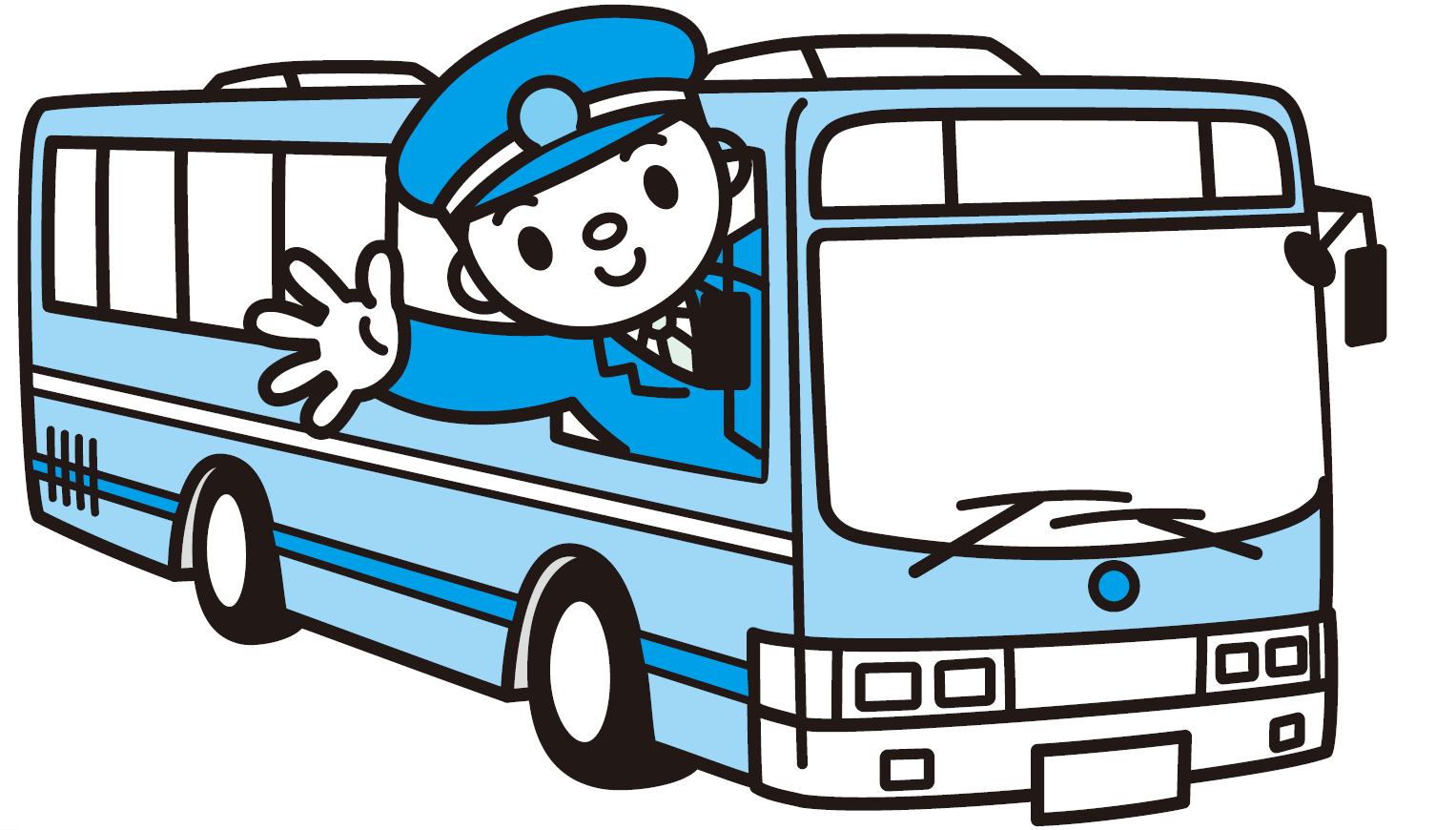 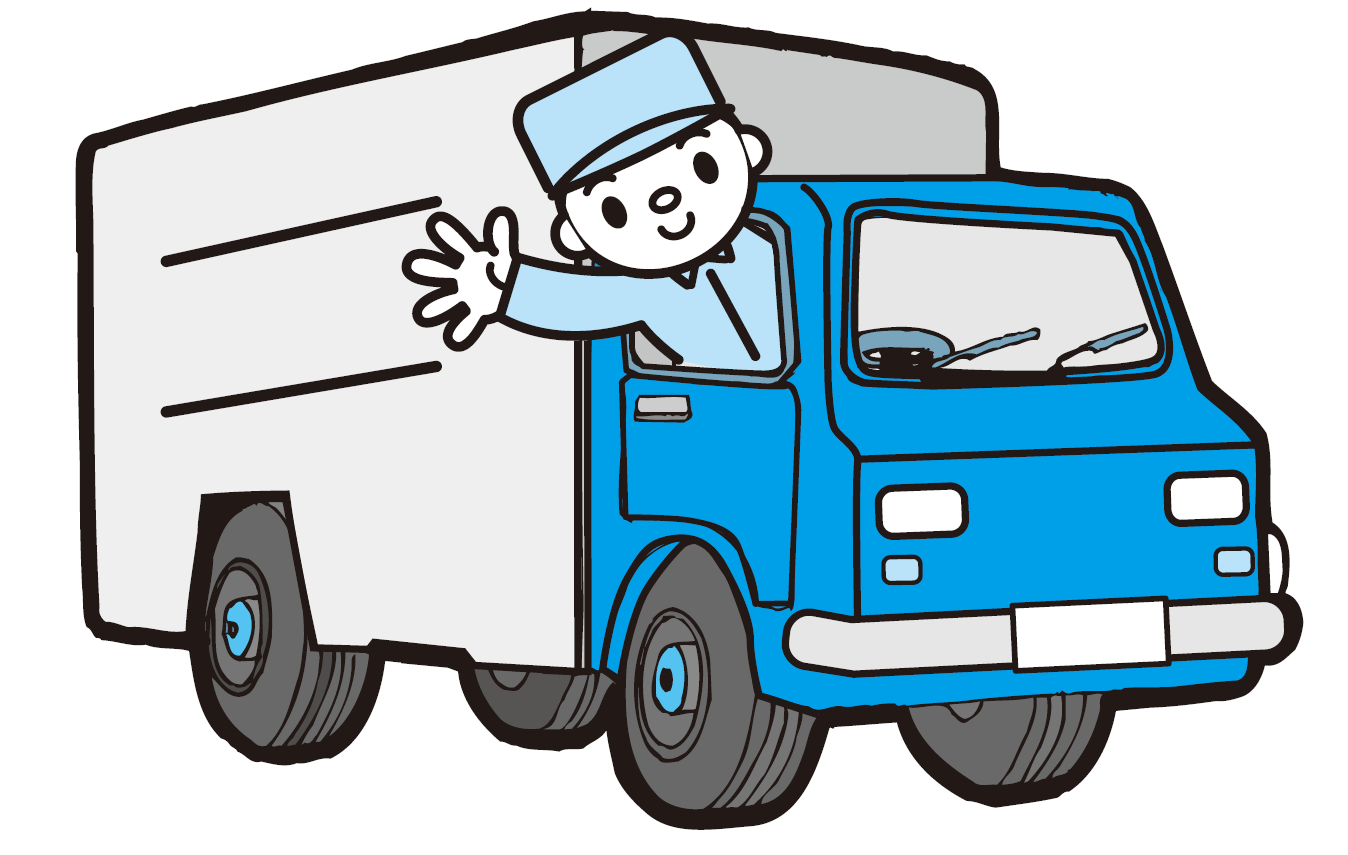 ○　令和４年３月　　：　専門委員会　中間とりまとめ（タクシー、バス）
13
自動車運転者労働時間等専門委員会　委員名簿
令和４年１月４日時点
※　労働条件分科会　委員
14
１．改善基準告示について
２．改正の背景について
３．改正の検討状況について
４．改正の内容について
１か月の拘束時間
改正後
現行
【原則】
▸　拘束時間は、１か月について２９３時間を超えな
     いものとする。


▸　ただし、労使協定があるときは、１年のうち６か月
　  までは、１年間についての総拘束時間が３,５１６時
　  間を超えない範囲内において、１か月の拘束時間を
     ３２０時間まで延長することができる。
▸　拘束時間は、年間の総拘束時間が３,３００時間、かつ、
     １か月の拘束時間が２８４時間を超えないものとする。


▸　ただし、労使協定により、年間６か月までは、年間の総
　  拘束時間が３,４００時間を超えない範囲内において、
     １か月の拘束時間を３１０時間まで延長することができ
     るものとする。この場合において、１か月の拘束時間が
　 ２８４時間を超える月が３か月を超えて連続しないもの
     とし、１か月の時間外・休日労働時間数が１００時間未   
     満となるよう努めるものとする。
【例外】
【１か月あたりの拘束時間について】
　法定労働時間、労働した場合の１か月あたりの拘束時間は
 　 １年間の法定労働時間：４０時間　　  ×５２週＝２,０８０時間
 　 １年間の休憩時間　　：　１時間×５日×５２週＝　 ２６０時間
　　（２,０８０時間＋２６０時間）÷１２か月＝１９５時間
　  ３,３００時間÷１２か月＝２７５時間
　  ２７５時間－１９５時間  ＝　８０時間
    　  
　  ※この計算は、事業場ごとの所定労働時間や休憩時間の違いや、
        月の日数の違いを考慮していないため、あくまでも「目安」である。
15
改正の内容（１か月の拘束時間）
【例１】（１か月の拘束時間の原則）
月284時間
年合計
3,300時間
年3,300時間以下かつ月284時間以下
※労使協定の締結が必要
【例２】（１か月の拘束時間の例外）
月310時間
月284時間
年合計
3,400時間
①
②
③
④
⑤
⑥
月284時間超えの月（①～⑥）は、時間外・休日労働が100時間未満となるよう努める。
年間６か月まで、年3,400時間以下で、月310時間まで延長可能。
月284時間超えは連続３か月まで。
16
１日の拘束時間
改正後
現行
▸　１日（始業時刻から起算して２４時間をいう。以下
　  同じ。）についての拘束時間は、１３時間を超えな
　  いものとし、当該拘束時間を延長する場合であって
　  も、 １日についての拘束時間の限度（以下「最大
　  拘束時間」という。）は１６時間とする。
     この場合において、１日についての拘束時間が１５
     時間を超える回数は、１週間について２回以内とす
     る。
①　１日（始業時刻から起算して２４時間をいう。以下
       同じ。）についての拘束時間は、１３時間を超えな
　　いものとし、当該拘束時間を延長する場合であって
　　も、１日についての拘束時間の限度（以下「最大
　　拘束時間」という。）は１５時間とする。

②　ただし、自動車運転者の１週間における運行がすべ
　　て長距離貨物運送であり、かつ、一の運行における
　　休息期間が住所地以外の場所におけるものである場
　　合、当該１週間について２回に限り最大拘束時間を
　　１６時間とすることができる。

③　①②の場合において、１日についての拘束時間が
　　1４時間を超える回数（※）をできるだけ少なくする
　　よう努めるものとする。
      （※）通達において、「１週間について２回以内」を目安として
　　　　   示すこととする。
【原則】
【例外】
17
１日の休息期間
現行
改正後
【原則】
▸　勤務終了後、継続８時間以上の休息期間を与える。
①　休息期間は、勤務終了後、継続１１時間以上与えるよう
　　努めることを基本とし、継続９時間を下回らないものと
　　する。

②　ただし、自動車運転者の１週間における運行がすべて
　　長距離貨物運送（※１）であり、かつ、一の運行（※２）に
　　おける休息期間が住所地以外の場所におけるものである
　　場合、当該１週間について２回に限り、継続８時間以上
　　とすることができる。この場合において、一の運行終了
　　後、継続１２時間以上の休息期間を与えるものとする
　　（※３） 。
【例外】
※１　
　一の運行の走行距離が450km以上の貨物運送をいう。

※２　
　自動車運転者が所属する事業場を出発してから当該事業場に帰着するまで
　をいう。

※３　
　一の運行における休息期間のいずれかが９時間を下回る場合には、
　当該一の運行終了後、継続12時間以上の休息期間を与えるものとする。
18
改正の内容（１日の拘束時間・休息期間の原則）
【例】１日の拘束時間・休息期間の原則（改正後）
始業
始業
始業
始業
終業
終業
10:00
23:00
10:00
拘束時間
13時間
休息期間
11時間
10:00
1:00
10:00
拘束時間
15時間
休息期間
９時間
13時間以下  最大拘束15時間
基本　継続11時間以上
　下限　継続  9時間
19
改正の内容（１日の拘束時間・休息期間の例外）
【例】１日の拘束時間・休息期間の例外（改正後）
　１週間における運行がすべて長距離貨物運送であり、かつ、一の運行における休息期間が住所地以外の場所におけるものである場合は、
　当該１週間について２回に限り、最大拘束時間は16時間とし、休息期間は継続８時間以上。
事業場出発
8：00
・１週間における運行　　　が　　　　
　がすべて長距離貨物運送（走行
　距離450㎞以上）

・一の運行中における休息
　期間　　　が、住所地以外の場所

・一の運行終了後の休息期間　　　
　は継続12時間以上
月曜
拘束時間　13時間
休息期間　11時間
終業20：00
始業7:00
火曜
16時間①
８時間①
終業23:00
始業7:00
事業場到着
18：00
水曜
12時間
12時間
始業7:00
終業19：00
事業場出発
8：00
木曜
16時間②
８時間②
始業7:00
終業23：00
金曜
13時間
11時間
終業20:00
始業７:00
事業場到着
18：00
土曜
12時間
12時間
始業７:00
終業19:00
日曜
休日
20
改正の内容（休息期間の考え方）
現行
改正後
〇継続８時間以上の休息期間
〇継続11時間以上の休息期間を
    与えるよう努めることを
 〇継続９時間を下回らない
基本
始業
10:00
【例】
基本
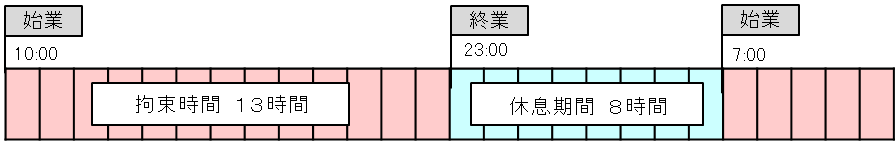 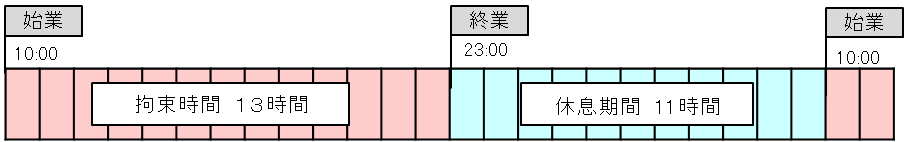 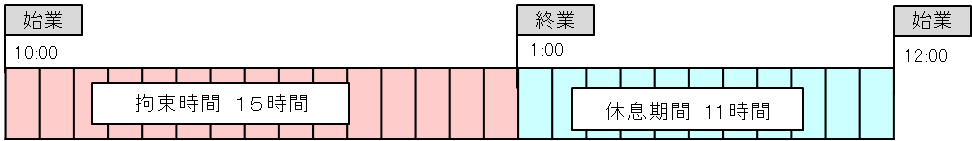 終業
始業
拘束時間　１５時間
1:00
10:00
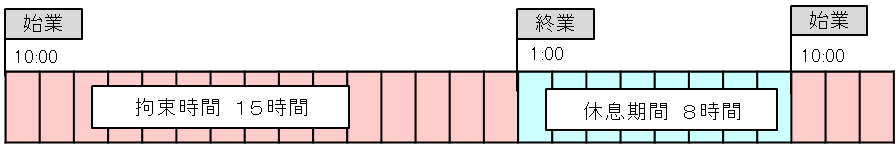 休息期間　９時間
9:00
※上記のような勤務
　になるよう自主的
　 改善の努力が必要
※「基本」である11時間以上の
　休息期間が確保されるよう、
　労使の自主的な改善に向けた
　努力が必要とされる。
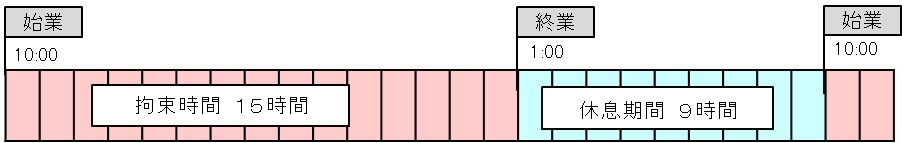 21
運転時間、連続運転時間
現行
改正後
《運転時間》
▸　運転時間は、２日を平均し１日当たり９時間、２週　　　
　  間を平均し１週間当たり４４時間を超えないものと
     する。

《連続運転時間》

▸　連続運転時間（１回が連続１０分以上で、
     かつ、合計が３０分以上の運転の中断をすることなく
　  連続して運転する時間をいう。）は、
　 ４時間を超えないものとする。
《運転時間》
▸　現行どおり



《連続運転時間》

▸　連続運転時間(１回が概ね連続１０分以上（※）で、
　  かつ、合計が３０分以上の運転の中断をすることなく
      連続して運転する時間をいう。以下同じ。)は、
　  ４時間を超えないものとする。当該運転の中断は、原
　  則休憩とする。
　 （※）通達において、「概ね連続１０分以上」とは、
　　　　 例えば、１０分未満の運転の中断が３回以上連続しないこと等
　　　　 を示すこととする。

▸　ただし、サービスエリア、パーキングエリア等に
      駐車又は停車できないことにより、やむを得ず連続
　  運転時間が４時間を超える場合には、３０分まで延
　  長することができるものとする。
【原則】
【例外】
22
改正の内容（連続運転時間）
【例】連続運転時間の原則（改正後）
30分以上
※運転の中断は、１回概ね連続10分以上。
運転時間
中断
①
合計30分以上
4時間以内
概ね
10分以上
概ね
10分以上
概ね
10分以上
運転時間
運転時間
運転時間
運転時間
中断
運転時間
中断
運転時間
中断
②
合計4時間以内
合計30分以上
概ね
10分以上
概ね
10分以上
運転時間
中断
運転時間
中断
③
※運転の中断　　　は、原則休憩。
合計4時間以内
【例】　連続運転時間の例外（改正後）
20分
10分
※ＳＡ・ＰＡ等に駐車できず、やむを
　得ず連続運転が４時間を超える場合、
　30分まで延長が可。
運転時間
中断
運転時間
中断
２時間
1時間40分
運転
時間
中断
合計4時間15分
23
35分
例外的な取扱い
新設
▸　事故、故障、災害等、通常予期し得ない事象に遭遇し、一定の遅延が生じた場合には、
　  客観的な記録が認められる場合に限り、１日の拘束時間、運転時間（２日平均）、連続運転時間
　  の規制の適用に当たっては、その対応に要した時間を除くことができることとする。

▸　勤務終了後は、通常どおりの休息期間（※）を与えるものとする。
    （※）休息期間は、勤務終了後、継続１１時間以上与えるよう努めることを基本とし、継続９時間を下回らないものとする。

 （具体的な事由）
     ア　運転中に乗務している車両が予期せず故障した場合
     イ　運転中に予期せず乗船予定のフェリーが欠航した場合
     ウ　運転中に災害や事故の発生に伴い、道路が封鎖された場合、道路が渋滞した場合
     エ　異常気象（警報発表時）に遭遇し、運転中に正常な運行が困難となった場合
24
予期し得ない事象の考え方について（トラック）
▸　事故、故障、災害等、通常予期し得ない事象に遭遇し（ア～エに掲げる場合に限る）、一定の遅延が生じた場合には、客観的な記
     録が認められる場合に限り、１日の拘束時間、運転時間（２日平均）、連続運転時間の規制の適用に当たっては、その対応に要し
     た時間を除くことができることとする。ただし、勤務終了後は、通常どおりの休息期間（※）を与えるものとする。
        (※)　休息期間は、勤務終了後、継続１１時間以上与えるよう努めることを基本とし、継続９時間を下回らないものとする。
　　ア　運転中に乗務している車両が予期せず故障した場合
      イ　運転中に予期せず乗船予定のフェリーが欠航した場合
      ウ　運転中に災害や事故の発生に伴い、道路が封鎖された場合、道路が渋滞した場合
      エ　異常気象（警報発表時）に遭遇し、運転中に正常な運行が困難となった場合
（例）　運転中に災害や事故の発生に伴い、道路が封鎖された場合、道路が渋滞した場合（ウ）
道路封鎖、渋滞への対応に要した時間
事故
３時間
24:00
14:00
17:00
21:00
16:00
23:00
20:00
6:00
7:00
10:00
18時間
７時間
２時間
３時間
中断10分
中断10分
拘 束 時 間１８時間　⇒　１８時間　－　３時間　＝　１５時間（１日の拘束時間の基準を満たす）
 　　　　　　　　　　　　　　　　　　　　　　　　　　　　　　（ただし、賃金支払いの対象とすべき労働時間は、18時間－休憩時間）
運 転 時 間１２時間　⇒　１２時間　－　３時間　＝　９時間　（前後の日のいずれかが９時間以下なら基準を満たす）
連続運転時間７時間　⇒　　７時間　－　３時間　＝　４時間　（連続運転時間（４時間以下）の基準を満たす）
考え方
▸　予期し得ない事象に対応した時間について、１日の拘束時間、運転時間、連続運転時間から除くことができるが、１年・１か月の拘束時間
　　から除くことはできない。
▸　予期し得ない事象に対応した場合、勤務終了後は、通常どおりの休息期間を与える必要がある。
25
特例①（分割休息）
現行
改正後
▸　業務の必要上、勤務終了後継続８時間以上の休息期間を与える
　  ことが困難な場合には、当分の間、 一定期間における全勤務回
　  数の２分の１を限度に、休息期間を拘束時間の途中及び拘束時
　  間の経過直後に分割して与えることができるものとする。
▸　この場合において、分割された休息期間は、１日に おいて１回
　  当たり継続４時間以上、合計１０時間以上でなければならない
　  ものとする。
▸　一定期間は、原則として２週間から４週間程度とし、業務の必
　  要上やむを得ない場合であっても２か月程度を限度とする。
▸　分割は、２分割に限らず、３分割も認められるものとする。
▸　業務の必要上、勤務終了後、継続９時間以上（※）の休息期間
　  を与えることが困難な場合には、当分の間、一定期間における
　  全勤務回数の２分の１を限度に、休息期間を拘束時間の途中及
　  び拘束時間の経過直後に分割して与えることができるものとす
　  る。
　（※）長距離貨物運送に従事する自動車運転者であって、１週間における運
　　　　行がすべて長距離貨物運送であり、かつ、一の運行における休息期間
　　　　が住所地以外の場所におけるものである場合は継続８時間以上
▸　この場合において、分割された休息期間は、１日において１回
　  回当たり継続３時間以上、合計１０時間以上でなければならな
　  いものとする。
▸　なお、一定期間は、１か月程度を限度とする。
▸　分割は、２分割に限らず、３分割も認められるが、 ３分割さ
　  れた休息期間は１日において合計１２時間以上でなければなら
　  ないものとする。
▸　この場合において、休息期間が３分割される日が連続しない
　  よう努めるものとする。
16:00
【例】（改正後）
休息期間
拘束時間
始業10:00
始業10:00
17:00
20:00
3:00
終業
始業
7時間
3時間
7時間
7時間
3:00
10:00
・１回当たり継続３時間以上、合計10時間以上
・３分割の場合は、合計12時間以上
4時間
4時間
4時間
3時間
4時間
5時間
26
始業10:00
始業10:00
14:00
18:00
22:00
1:00
5:00
特例②（２人乗務）
現行
▸　自動車運転者が同時に１台の自動車に２人以上乗務する場合（車両内に身体を伸ばして休息することができる設備がある場合に限る。）
　  においては、 最大拘束時間を２０時間まで延長することができる。また、休息期間は４時間まで短縮することができる。
休息期間11時間以上
改正後
▸　現行どおり
▸　ただし、当該設備が次のいずれにも該当する車両内ベッド又はこれに準ずるもの（以下「車両内ベッド等」という。）であるときは、拘
　  束時間を２４時間まで延長することができる。
　  また、当該車両内ベッド等において８時間以上の仮眠時間を与える場合には、当該拘束時間を２８時間まで延長することができる。
　  この場合において、一の運行終了後、継続１１時間以上の休息期間を与えるものとする。
　  ア　車両内ベッドは、長さ１９８cm以上、かつ、幅８０cm以上の連続した平面であること。
　  イ　車両内ベッドは、クッション材等により走行中の路面等からの衝撃が緩和されるものであること。
始業
終業
【例】（改正後：ア・イの要件を満たす車両内ベッド等において８時間以上の仮眠時間を与える場合）
往路（途中運転交代）
復路（途中運転交代）
13:00
1:00
9:00
17:00
労働時間
12時間
(運転、荷待ち等)
労働時間
８時間
(運転、荷待ち等)
仮眠時間
８時間
休息期間
11時間
最大拘束時間28時間以下
拘束時間　合計28時間
27
特例③（隔日勤務、フェリー）
現行
改正後
【隔日勤務の特例】
▸　２暦日における拘束時間は、２１時間を超えてはならないものとする。
▸　ただし、事業場内仮眠施設又は使用者が確保した同種の施設において、
　  夜間に４時間以上の仮眠時間を与える場合には、２週間について３回を限
　  度に、この２暦日における拘束時間を２４時間まで延長することができる
　  ものとする。この場合においても、２週間における総拘束時間は１２６時
　  間（２１時間×６勤務）を超えることができないものとする。
▸　勤務終了後、継続２０時間以上の休息期間を与えなければならないものと
　  する。
【フェリー特例】
▸　フェリー乗船時間は、原則として、休息期間として取り扱うものとする。
▸　与えるべき休息期間の時間から、フェリー乗船中の休息期間について減ず
　  ることができる。
　  ただし、減算後の休息期間は、フェリー下船時刻から勤務終了時刻までの
　  間の時間の２分の１を下回ってはならないものとする（※１）。                                           
    （※１）２人乗務の場合を除く
　  なお、フェリー乗船時間が８時間（※２）を超える場合には、原則として
　  フェリー下船時刻から次の勤務が開始されるものとする。
　（※２）２人乗務の場合には４時間、隔日勤務の場合には20時間
【隔日勤務の特例】
▸　現行どおり







【フェリー特例】
▸　現行どおり
28
労働基準監督署による荷主への要請について（トラック）
労働基準監督署による要請（新規）
厚生労働省
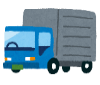 立入調査時に情報収集
▸　荷主企業に対し、労働基準監督署から配慮を要請
　（要請の内容）長時間の恒常的な荷待ち時間を発生させないよう努めること。
　　　　　　　　運送業務の発注担当者に改善基準告示を周知すること。

▸　対象企業選定にあたり、省内HPや立入調査時に収集した情報を活用 ⇒ 国土交通省にも情報提供
省内HPにおいて情報収集
国土交通省
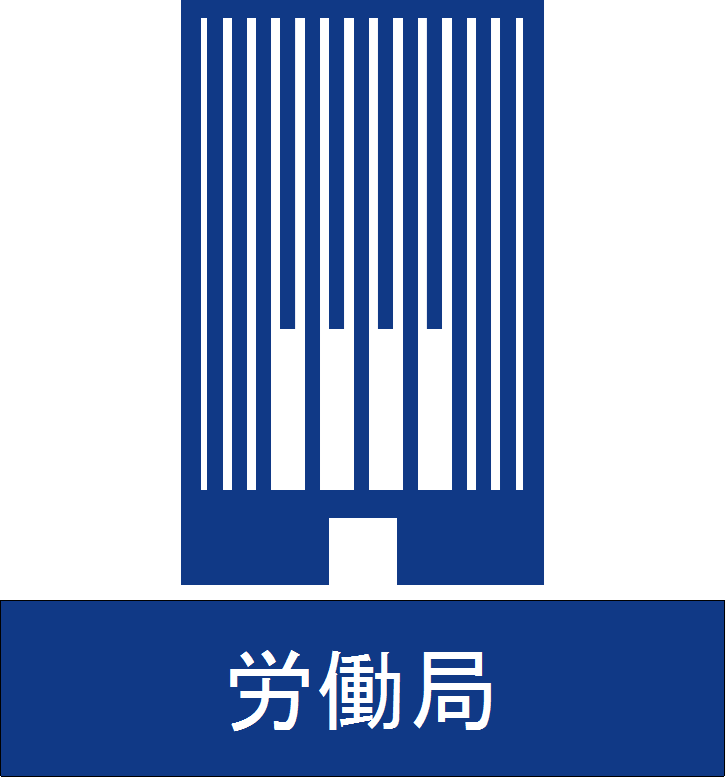 情報提供（拡充）
運送業者
働きかけに活用
労働基準監督署
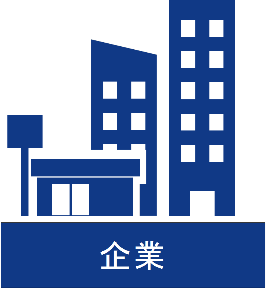 荷主への要請（新規）
法に基づく「働きかけ」等
※　荷主への働きかけ等の実施に当たり、厚生労働省から提供された情報も活用
※　国土交通省において、さらなる働きかけ等の実施のため、地方適正化事業実
　　施機関が行う巡回指導時の情報収集を周知徹底（本年４月措置済）
発荷主
着荷主
１
29